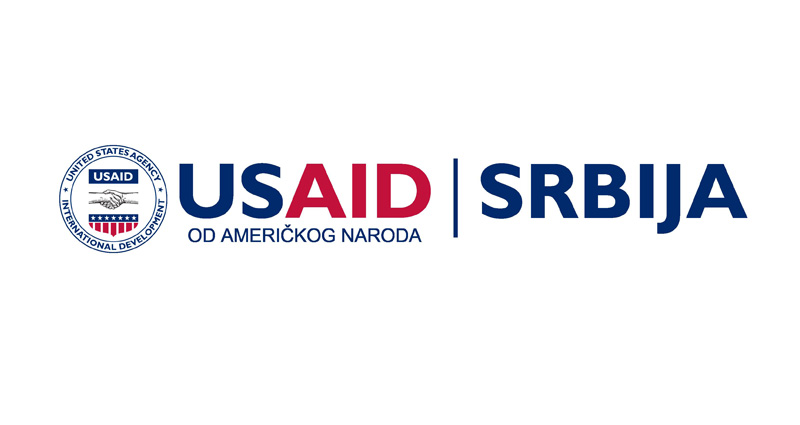 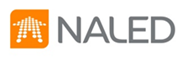 Predlozi i analiza novih digitalnih rešenja za unapređenje E-portala
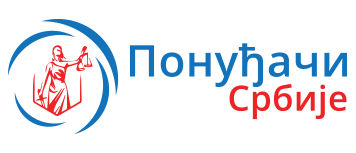 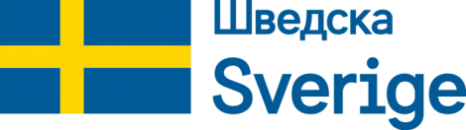 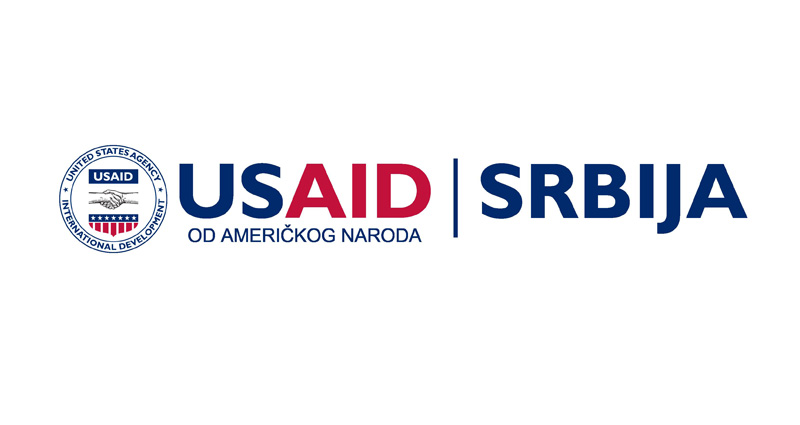 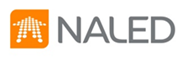 Analiza postojećeg stanja
Nabavke
Obuhvaćene su javne nabavke odn. nabavke na koje se primenjuje zakon o javnim nabavkama
 
Obuhvaćene faze
Planiranje
Priprema/objava/izmena plana
Postupak
Pokretanje nabavke->podnošenje ponuda->otvaranje ponuda->odluka o dodeli ugovora->zaključenje ugovora
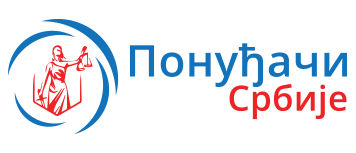 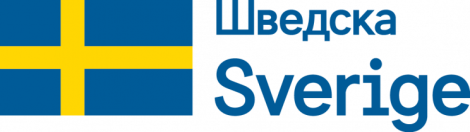 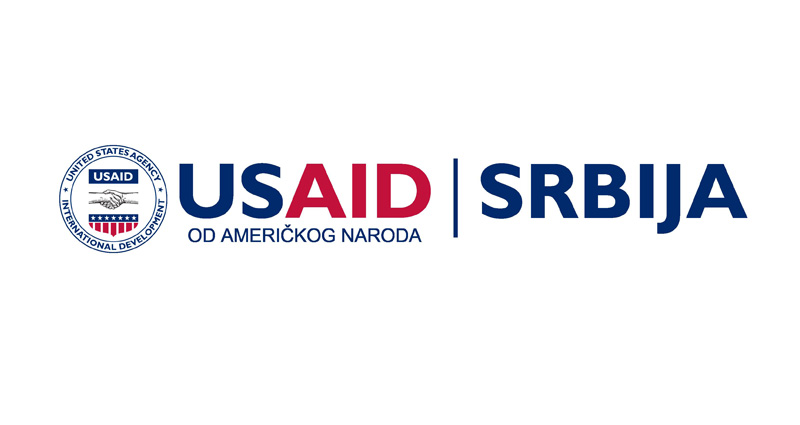 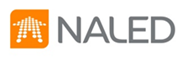 Funkcionalnosti - najbitnije
Priprema planova JN
Priprema postupka JN
Upravljanje konkursnom dokumentacijom
Priprema i objava obaveštenja/odluka
Otvaranje prijava 
Komunikacija za ponuđačima
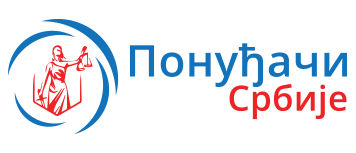 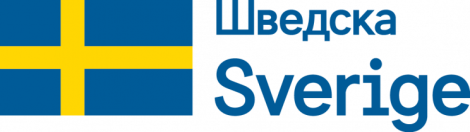 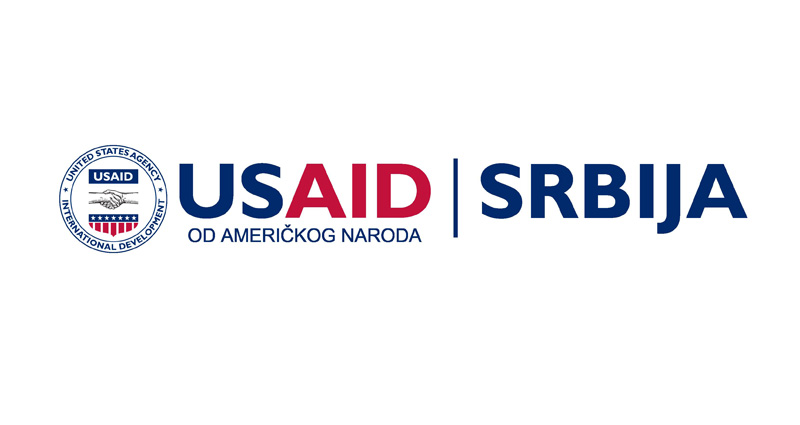 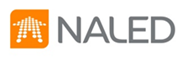 Korisnici
Korisnici Naručioca
Korisnici u okviru organizacije koji su zaduženi za ažuriranje podataka i komunikaciju sa ponuđačima (sektor za javne nabavke)
Korisnici Ponuđača
Korisnici u okviru organizacije privredniog subjekta
Ostali
Kancelarija za javne nabavke
Državana revizorska institucija
Građani
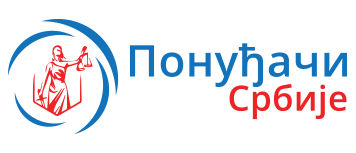 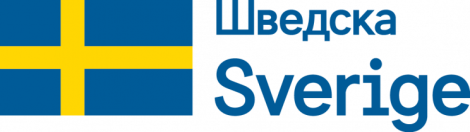 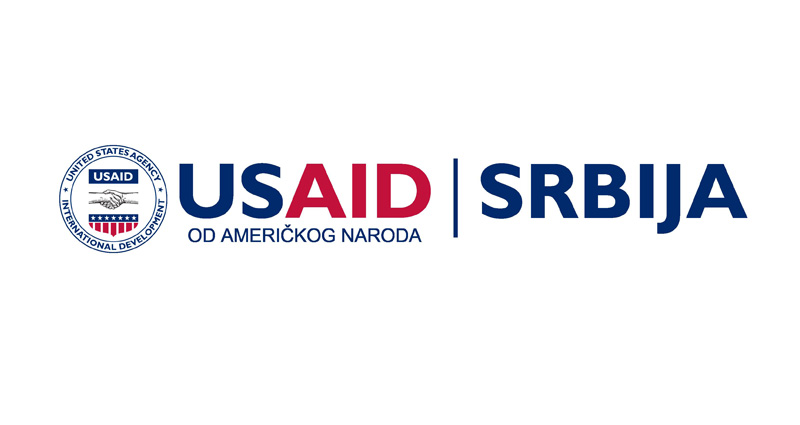 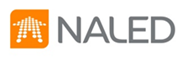 Mogućnosti za unapređenje
Nabavke
Nisu uključene sve nabavke – hitne nabavke, tajne nabavke
Faze
Nije uključena faza planiranja nabavke od samog pocetka (inicijacija - zahtev za nabavku, istraživanje tržišta, zaključenje nabavke)
Nije uključena faza realizacije nabavke (nakon zaključenja ugovora)
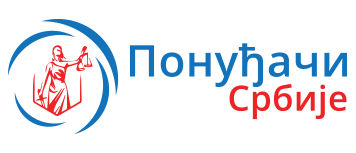 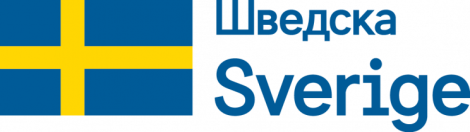 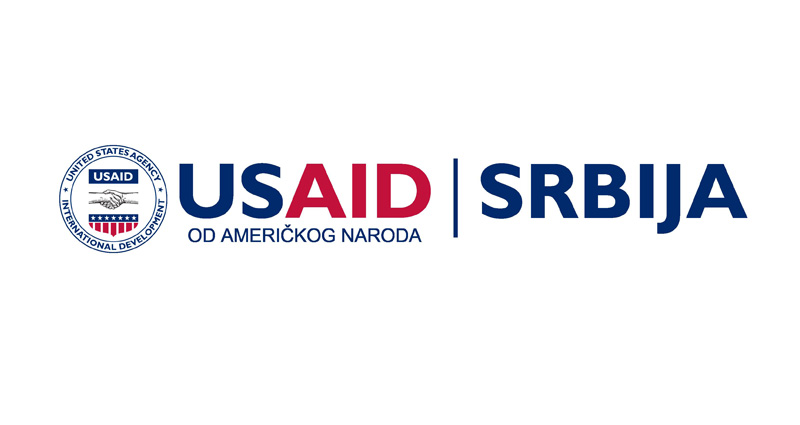 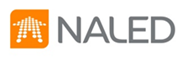 Mogućnosti za unapređenje
Funkcionalnosti
Nije uzeta u obzir interna organizacija naručioca tj. interno definisani koraci u postupcima JN koji prethode finalnim radnjama koje se odvijaju na portalu. Npr, pre objave JN na portalu, ista mora proći kroz proces interne verifikacije i odobrenja.
Nije uključena kolaboracija unutar organizacije naručioca vezana za sam proces JN.

Nije uključena analitika procesa (kvalitativna/kvantitativna). Npr, iskorisćenost budžetskih sredstava, kašnjenje u pojedinim fazama procesa itd.
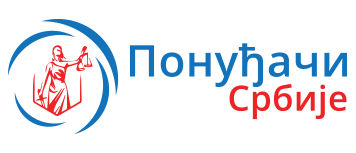 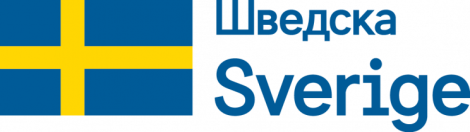 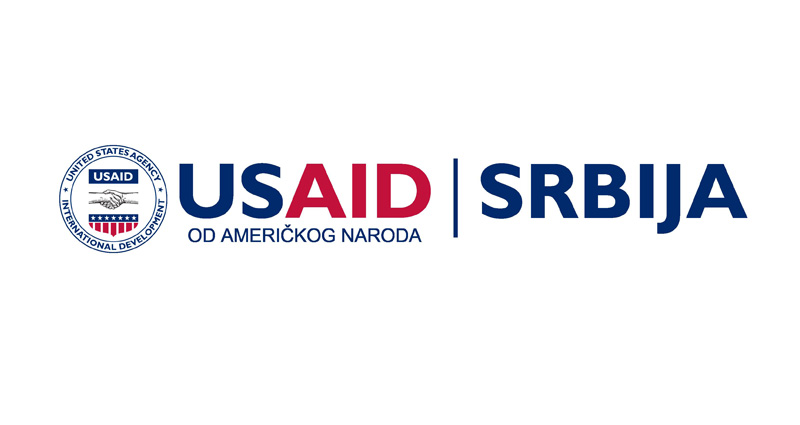 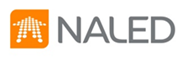 Mogućnosti za unapređenje
Korisnici
Korisnici naručioca
U proces JN nisu uključeni korisnici u okviru organizacije koji su direktno ili indirektno zaduženi za proces JN (pravna služba, finansije itd..)
Oni kroz postojeći portal mogu biti uključeni ali ne na način koji omogućava podelu poslova i tačno definisana prava pristupa određenim informacijama
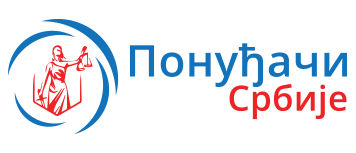 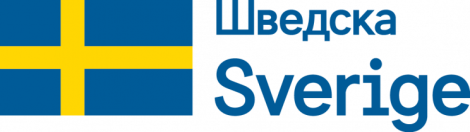 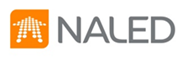 Predlozi za nove funkcionalnosti
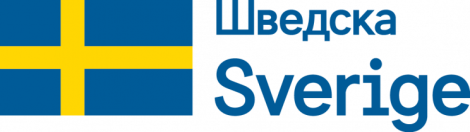 Funkcionalnosti koje bi imale za cilj da unaprede tri aspekta poslovnih procesa u oblasti javnih nabavki:

Praćenje 
Analiza
Kolaboracija
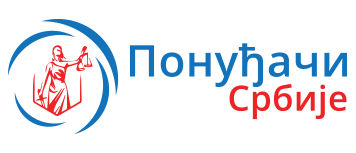 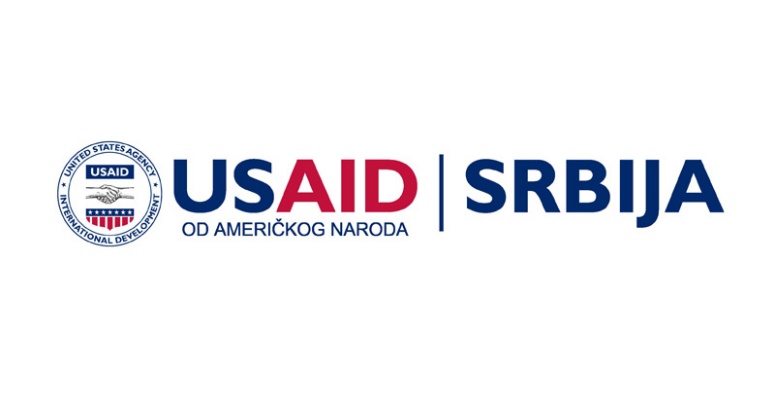 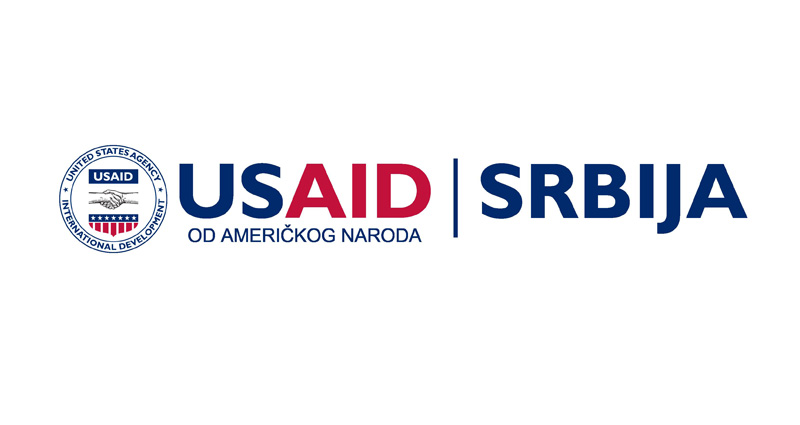 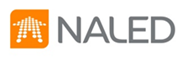 Praćenje 
Praćenje podrazumeva evidenciju podataka koji su od krucijalne važnosti za nesmetano sprovođenje procesa (kako zakonskih tako i podataka vezanih za internu organizaciju). Unapređenje praćenja podrazumeva da korisnici koji učestvuju u procesu na lak način mogu uneti podatke od interesa ali i da dođu do relevantnih informacija koje ih zanimaju u okviru njihove uloge. 
Platforma bi trebala omogućiti integraciju sa ostalim platformama u cilju automatizacije unosa i ažuriranja podataka.
Platforma treba da omogući restriktivne mehanizme kako bi podaci koji se vode bili tačni Platforma treba da omogući evidenciju svake aktivnosti u procesu i pristup ovim podacima od strane autentifikovanih korisnika.
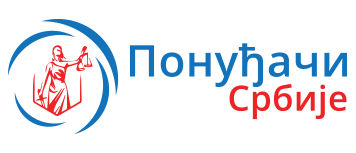 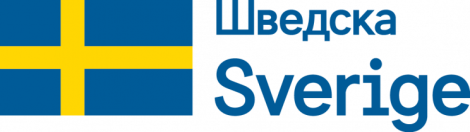 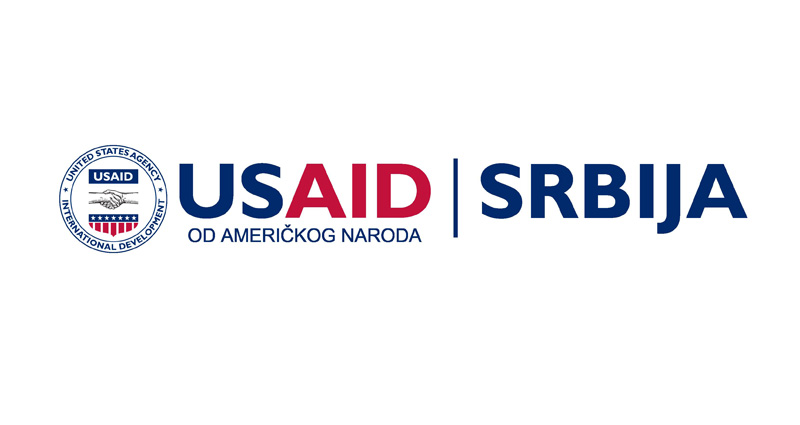 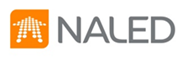 Analiza 
Analiza podrazumeva ekstrakciju evidentiranih podataka i transformaciju u informacije koje su krucijalne za upravljanje procesom i njegovu produktivnost. Unapređenje analize podrazumeva da korisnici bez obzira na njihovu ulogu a koji učestvuju u procesu, na lak način mogu doći do informacija koje će im pomoći da efikasnije obavljaju svoju ulogu u procesu. 
Primer: trenutna iskorišćenost budžeta
Platforma treba da omogući dinamičku implementaciju naprednih analitičkih izveštaja
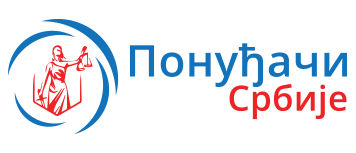 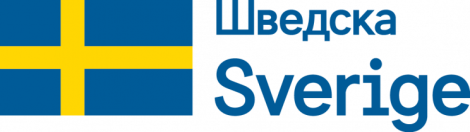 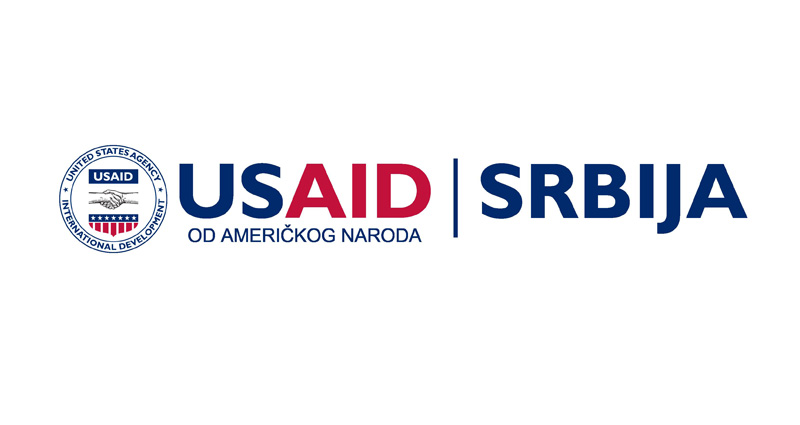 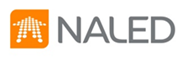 Kolaboracija 

Kolaboracija predstavlja formalnu komunikaciju učesnika u procesu. 
Unapređenje kolaboracije podrazumeva centralizovanje razmene informacija između korisnika u procesu u jedan sistem kao i organizaciju razmene tih informacija na način koji omogućava korisniku laku dostupnost uz poštovanje privatnosti.  
Korisnici će moći da učestvuju u kolaboraciji na nivou svakog dokumenta ponaosob (ugovor, faktura, odluka, obaveštenje) kao i na nivou celokupne nabavke.
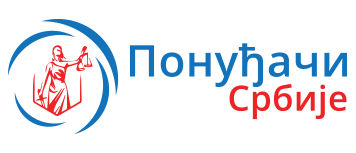 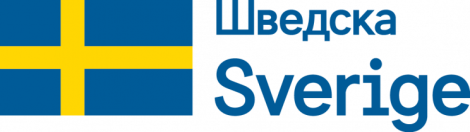 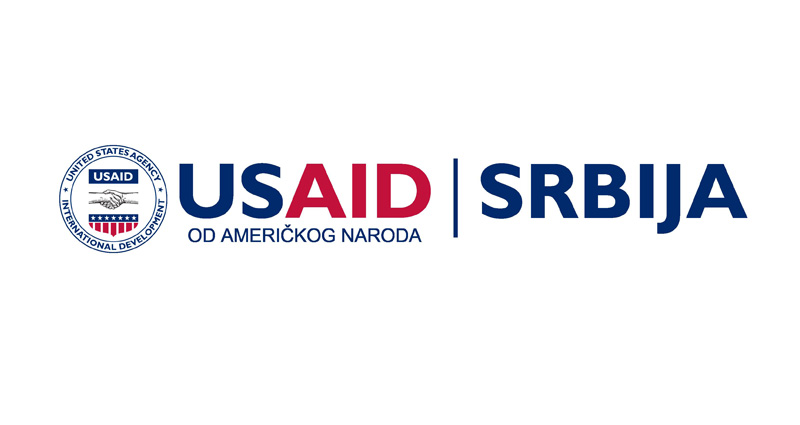 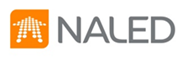 Ostalo

Platforma bi trebalo da omogući organizaciju podataka o nabavkama u vidu kompleksne fascikle sa svim informacijama (podacima, dokumentima, aktivnostima, komunikacije) pogodne za kasniju reviziju.
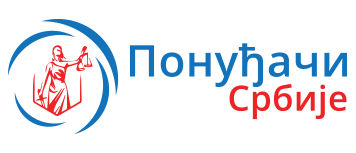 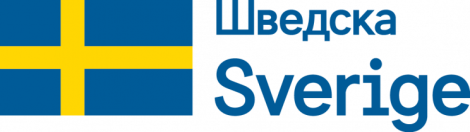 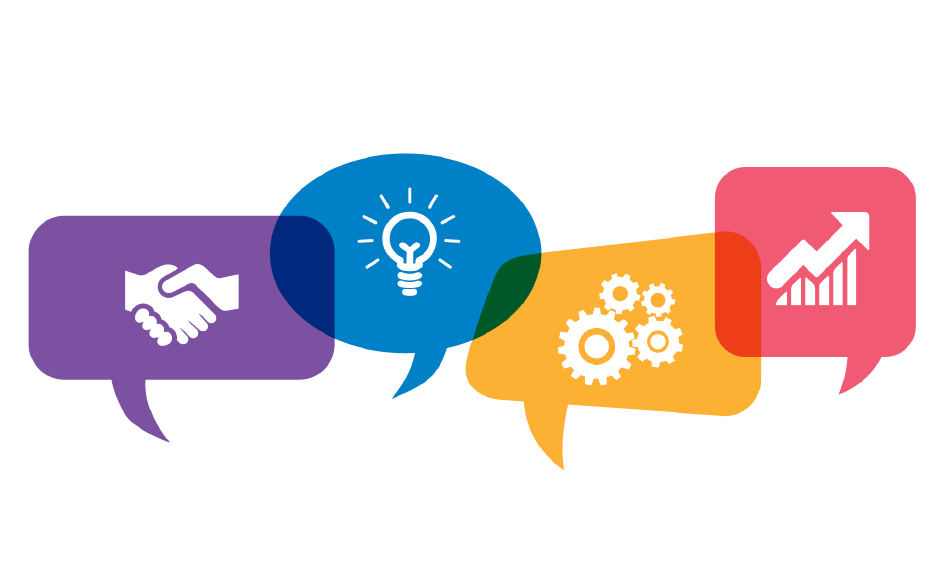 Hvala na pažnji